Folklór- lidová vyprávění a pověsti
Šimon Jonáš
Lukáš Lyer
Felix Ruiz
Eposy SA
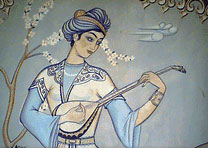 Udržovány v mluvené podobě
Lidoví pěvci
Soutěže
Nejdříve verše s hudbou, poté písně, soubory písní          hrdinské eposy (dastany) – tisíce veršů
Později přepis do knih, v současnosti i hudební a video nahrávky
Epos Alpamysh
uzbecký, kazašsky, karapalpacký, tatarský a altajský 
2 části
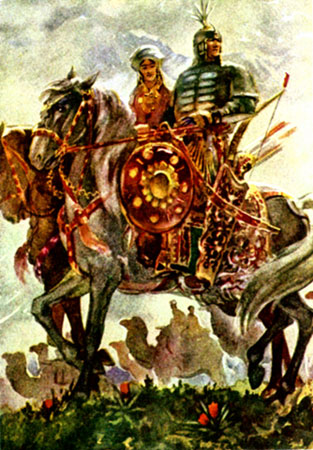 Epos Manas
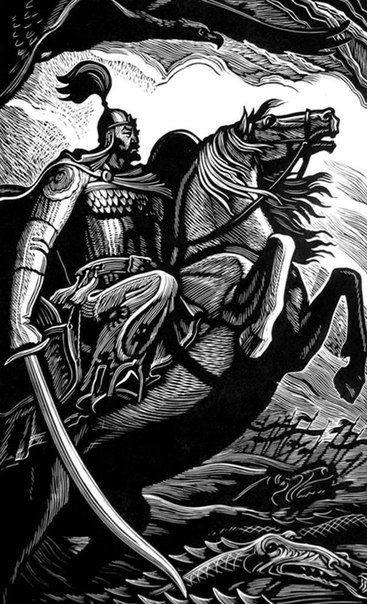 kyrgyzský
Spojení veškeré mytologie jednoho národa
Manas Manas bolgondo, Manas atka kongondo, Alčaip atka mingende, Alyska sapar jurgende...
Když se Manas stal Manasem, když Manas sedl na koně, když se rozkročmo posadil na koně, když se vypravil na cestu…
Další eposy
Epos Körogly
Syn slepce
Znám více národům
Odlišné pojetí
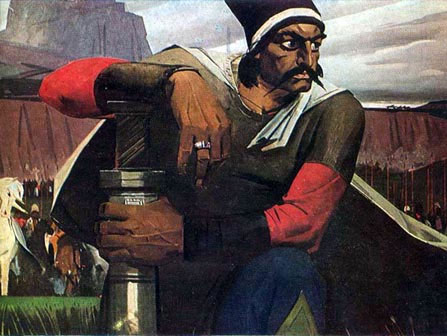 Epos Kyrk kyz (40 dívek) 
Karakalpacký
Hlavní hrdinkou  je princezna Gülajym
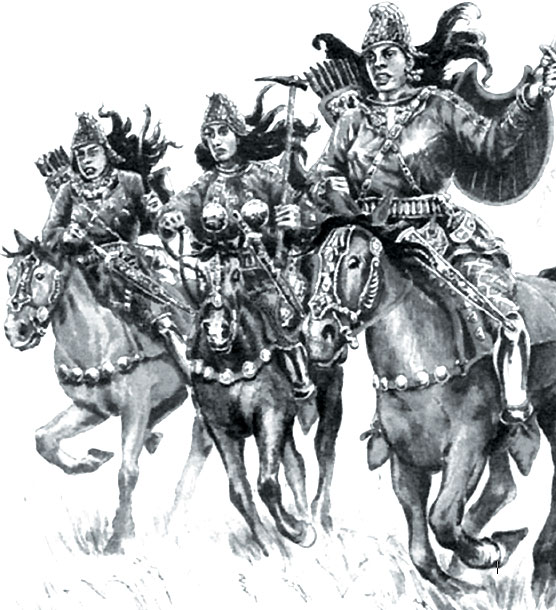 Pohádky
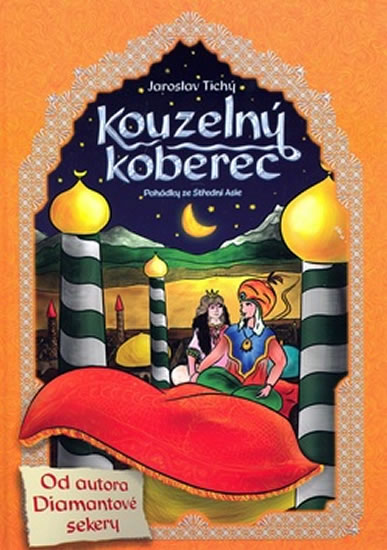 Funkce pohádek
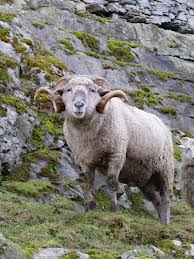 Lidová moudrost
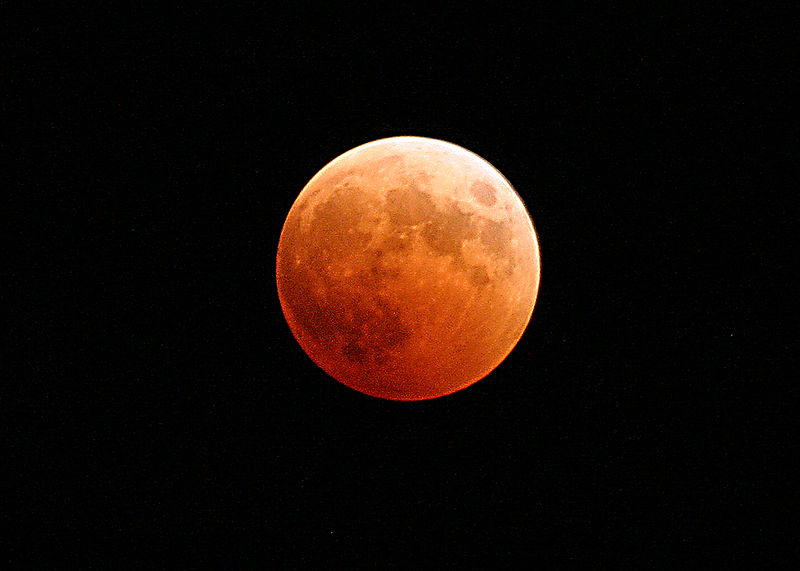 Obecné vztahy

Připodobnění

Přísloví

Poučení
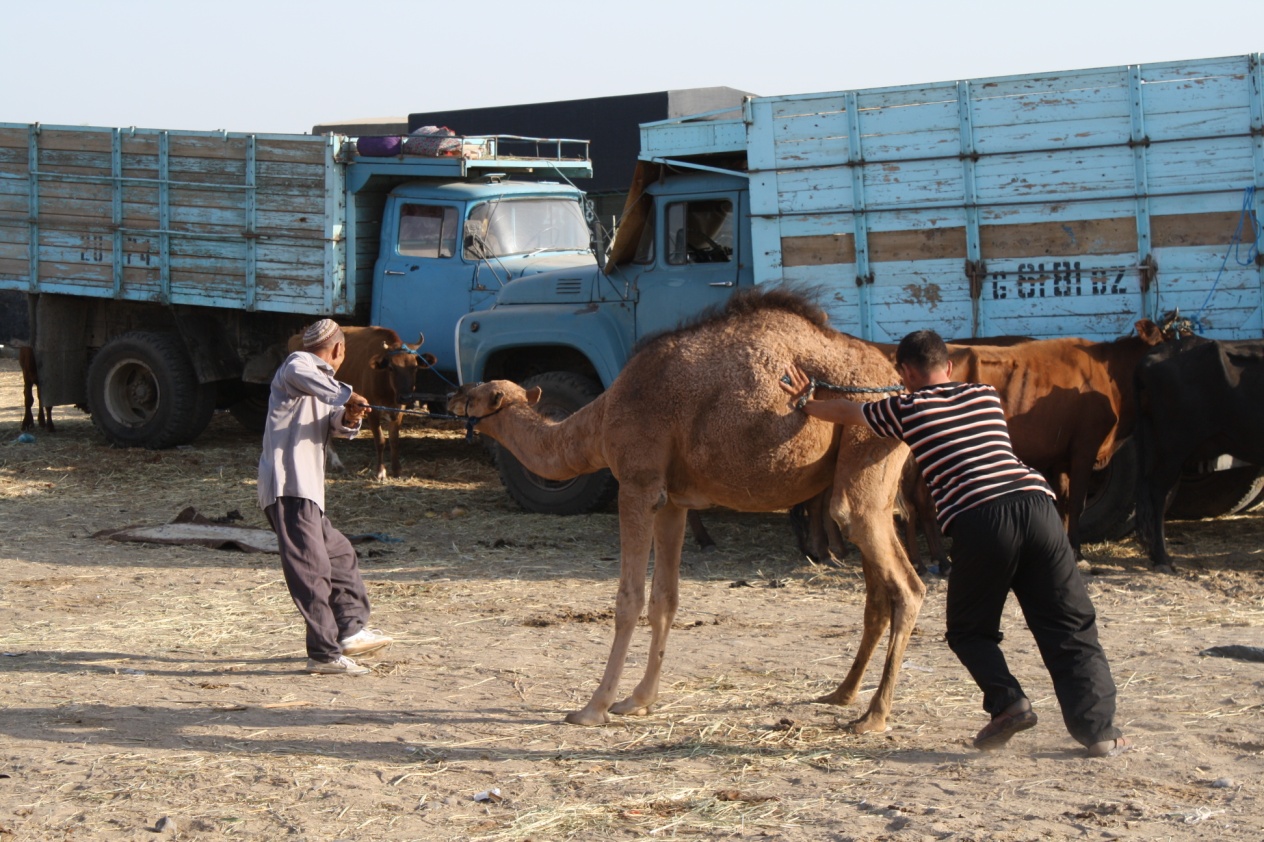 Obvyklé dějové linie
Chán
Vezír
Tři synové
Princezna
Chytrák
Chudák
Šprýmař
Stařec 
Manželka
Kupec
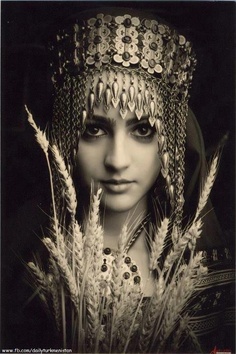 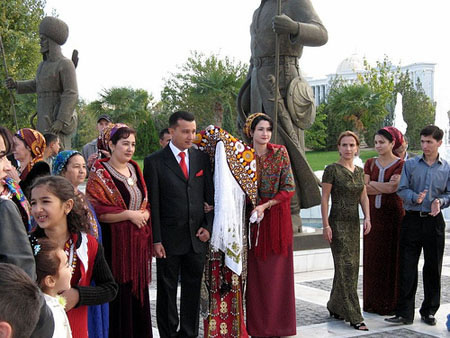 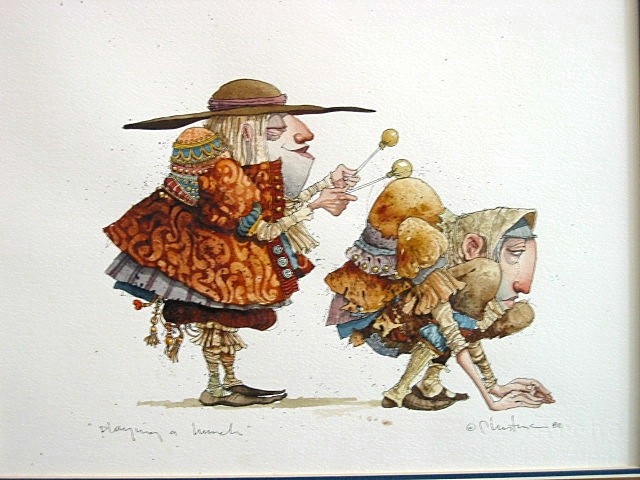 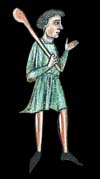 Mýtické postavy
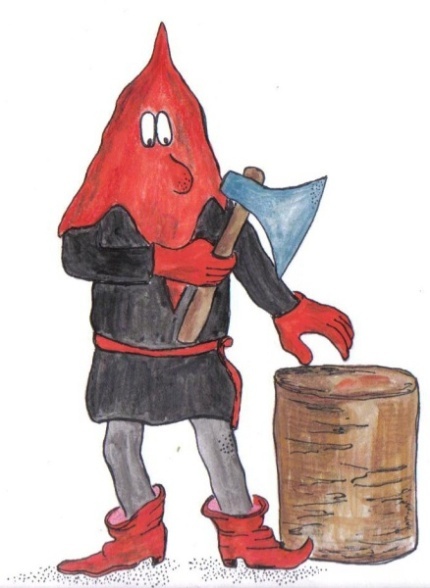 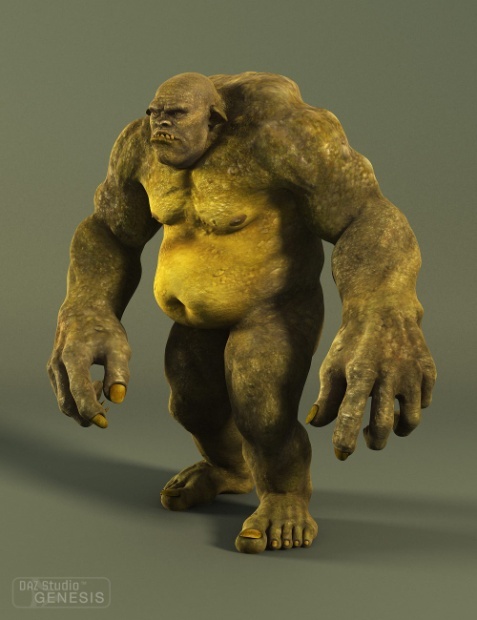 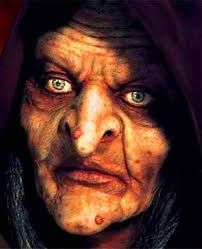 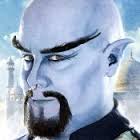 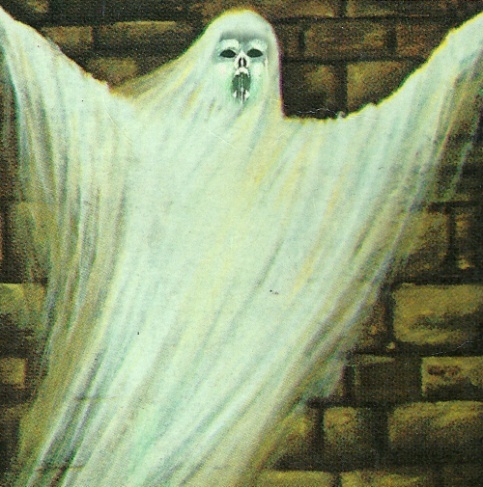 Pohled z Uzbekistánu
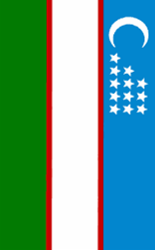 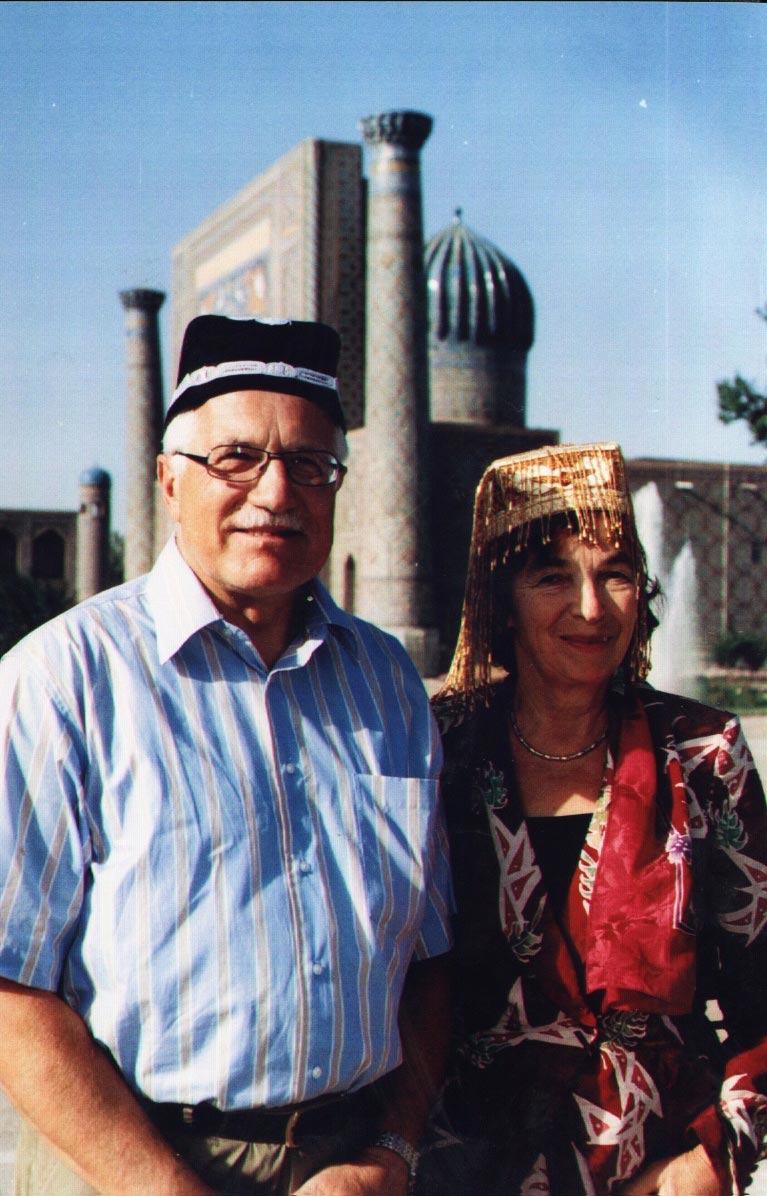 Askar „Oskarer“
Taškent vs. Okolí
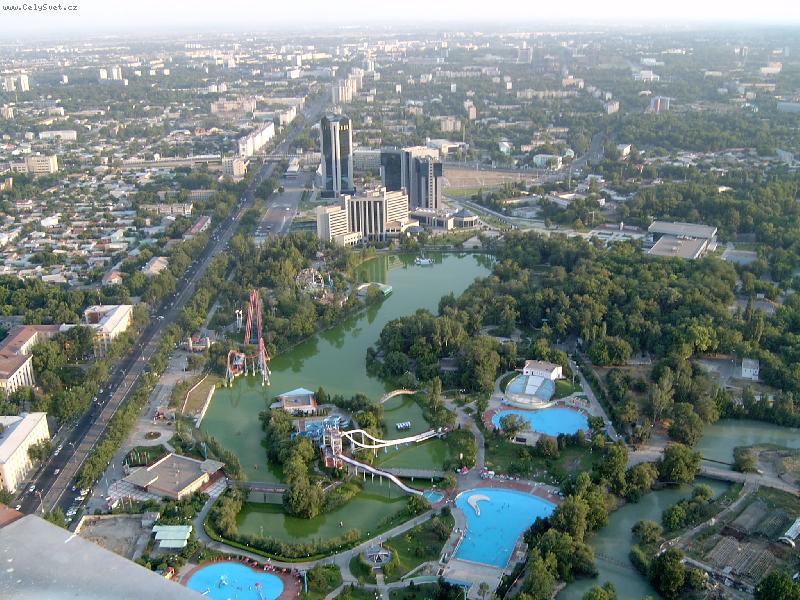 Pohádky
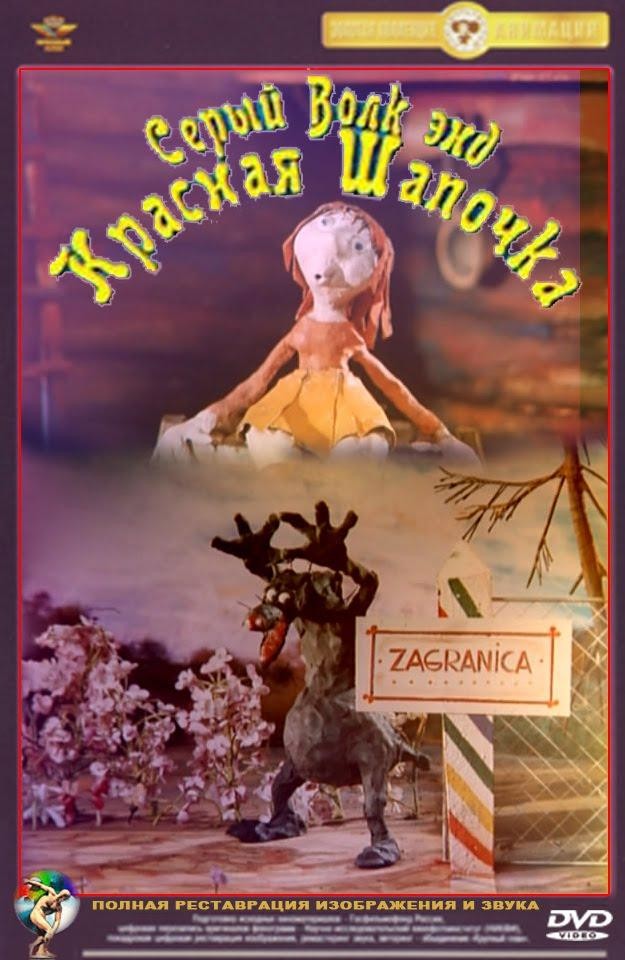 Máša a Medvěd





Krasnaya shapochka
Kouzelný koberec
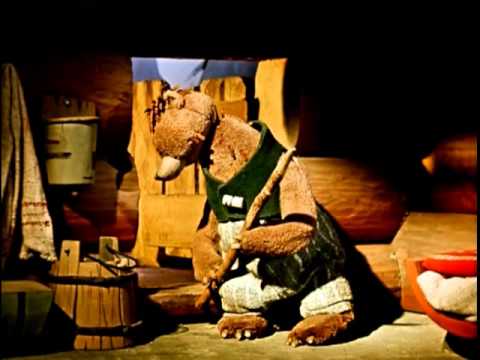 Tanec
Národní tanec – „mumtozot“

Svatby


Navruz
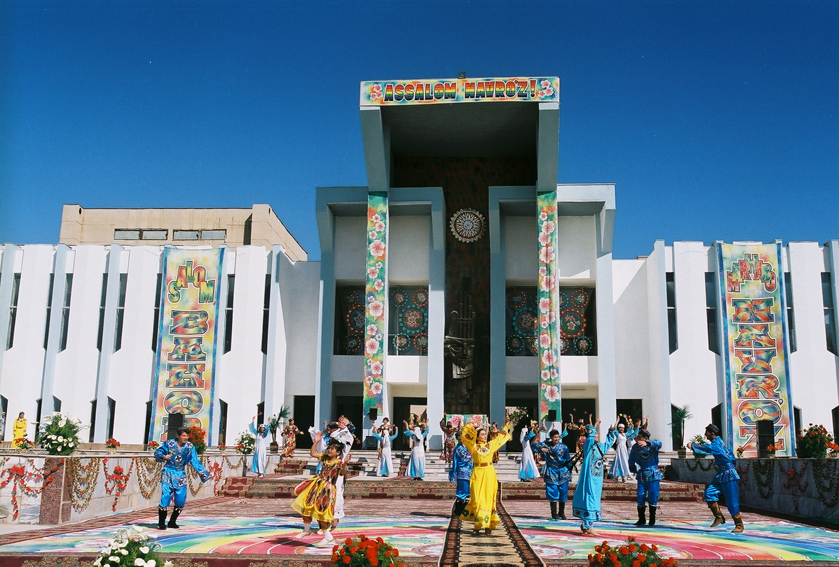 Pověsti
Amir Temur (1336 - 1405)
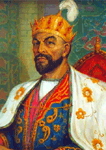 Al-Chorezmí (780 – 840)